MANUAL CHEQUE MORADIA
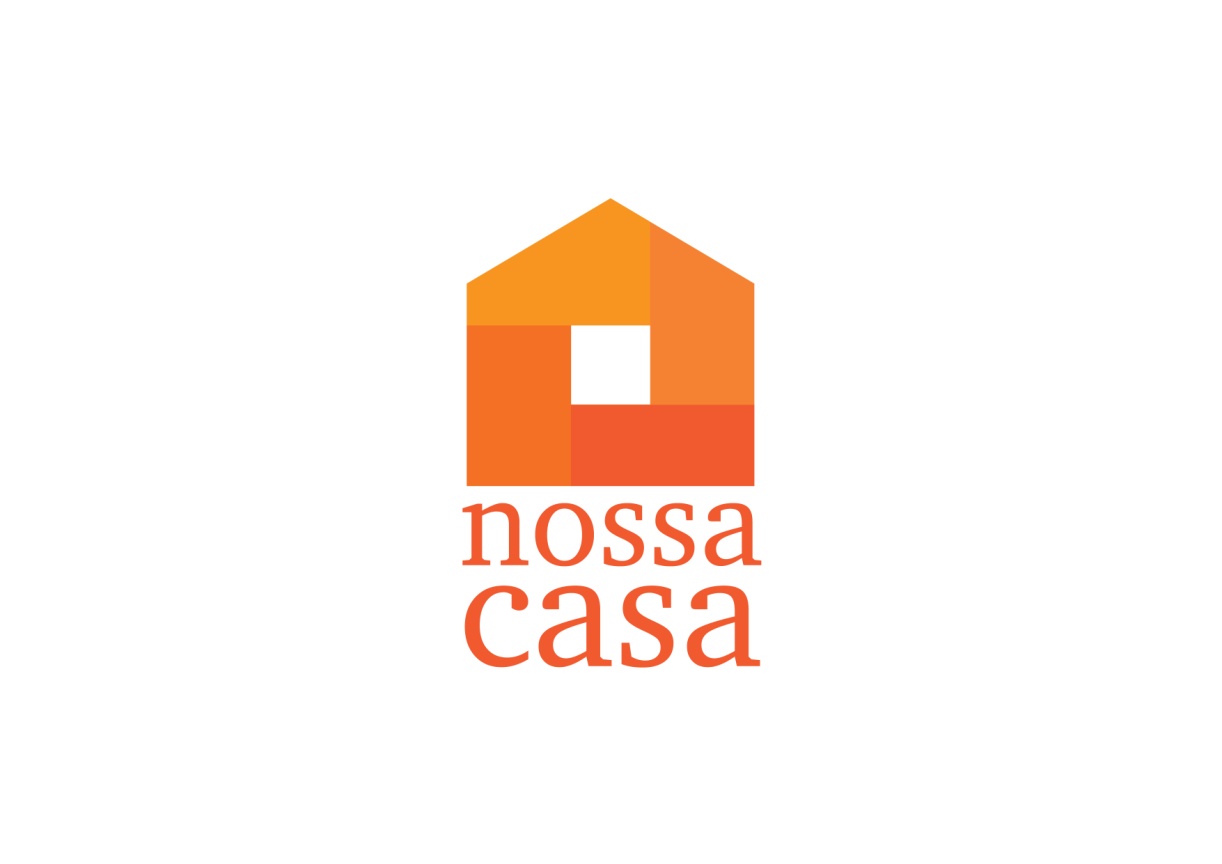 Programa NOSSA CASA
Manual Cheque Moradia
TELA INICIAL DE ACESSO - USUÁRIO
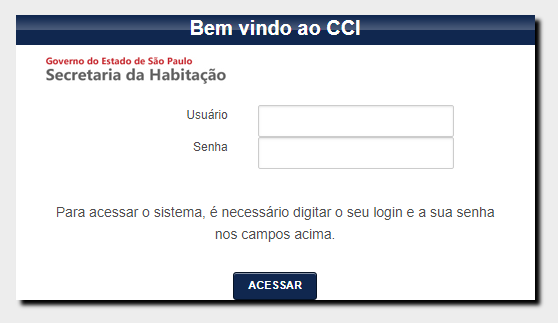 Os usuários das Incorporadoras e da Caixa, serão previamente cadastrados mediante solicitação formal. 
Informando os seguintes dados para cada usuário: CPF, Nome ,Sexo, E-mail, Matrícula, Agência e Incorporadora
Sistema irá gerar “Nome” para o usuário e “Senha Inicial” [a ser alterada no 1º acesso]
1º PASSO: ACESSAR BENEFICIÁRIO
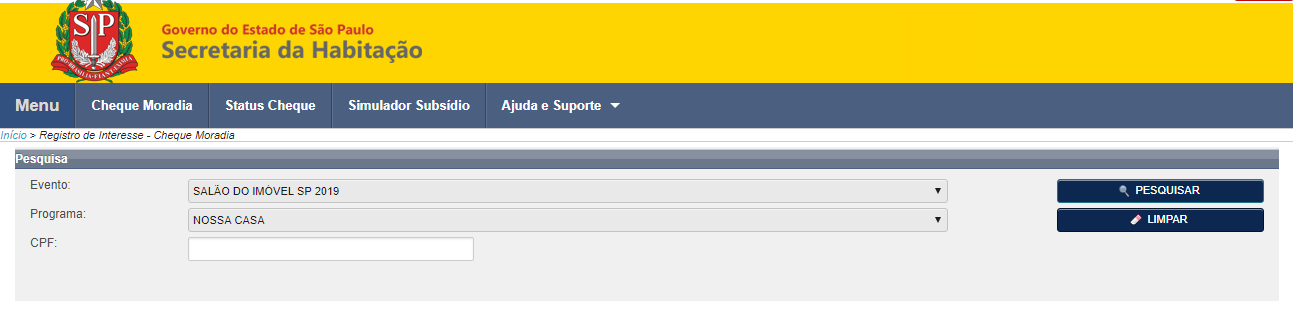 Após informar “Evento”, “Programa” e “CPF” do beneficiário, clicar em “PESQUISAR”.
Caso já tenha sido emitido Cheque Moradia ou atendimento habitacional para o CPF indicado, será apesentada mensagem ao usuário.
2º PASSO: INCLUSÃO DOS BENEFICIÁRIOS
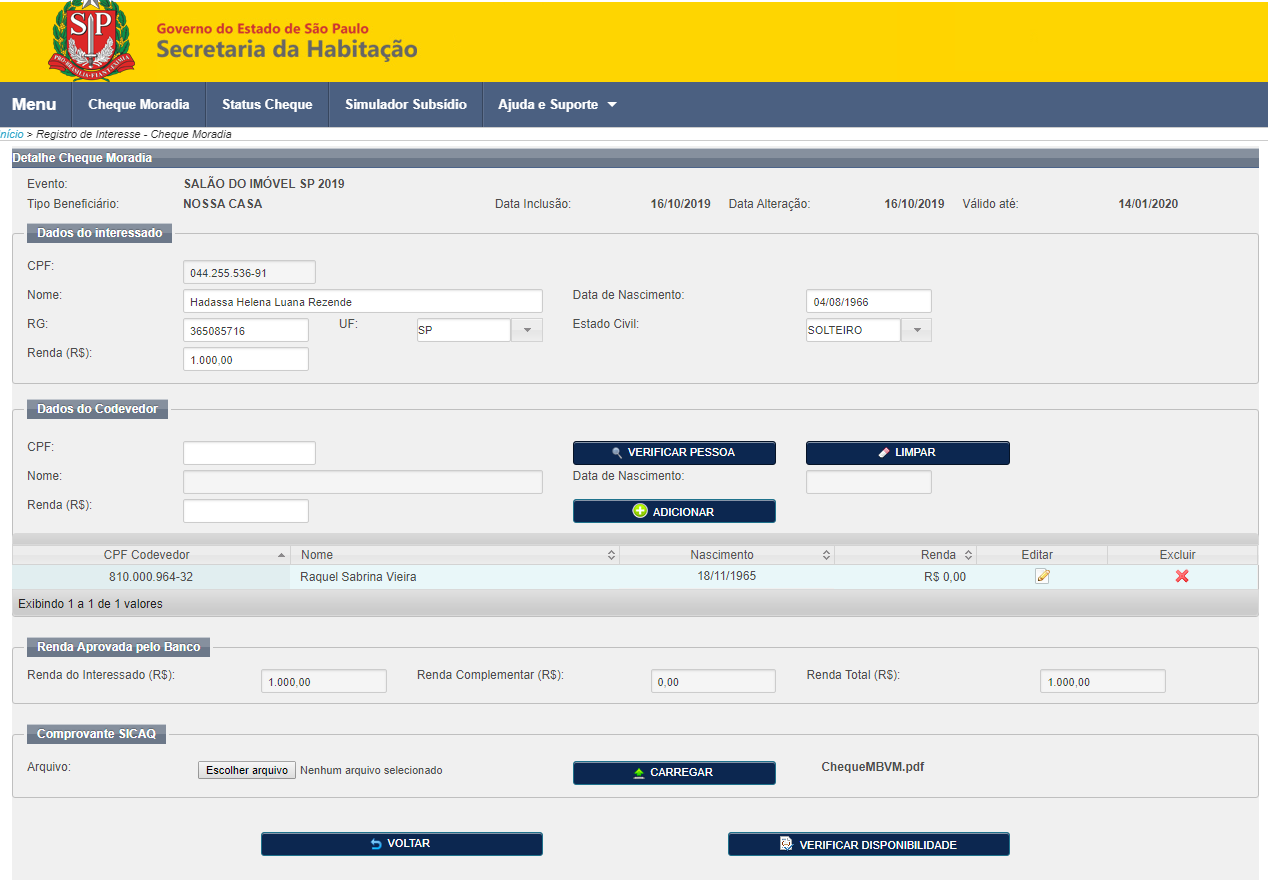 2º PASSO: INCLUSÃO DOS BENEFICIÁRIOS
Dados do Interessado
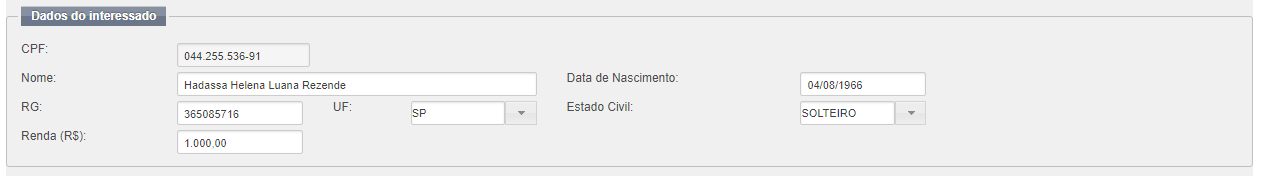 Nessa caixa deve ser informado os seguintes dados do interessado:
O “Nome”
O “Data de Nascimento” 
O “RG”
O “UF” do estado emissor
O “Estado Civil” 
O campo “Renda (R$)”. Esse valor será somado com a renda dos demais participantes do financiamento.

A soma das rendas, do interessados e demais participantes do financiamento,  determinará o valor do subsídio da Casa Paulista para a operação.
2º PASSO: INCLUSÃO DOS BENEFICIÁRIOS
Dados do Cônjuge/Convivente
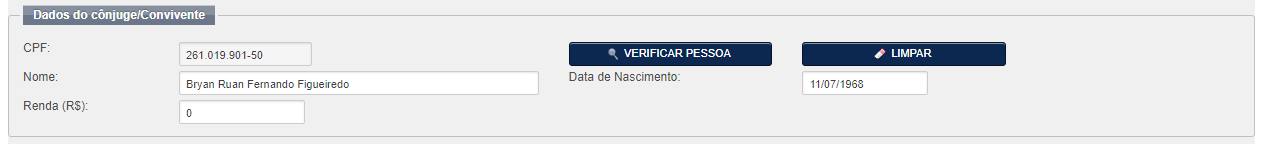 As informações do cônjuge somente serão abertas nos casos de interessados casados ou em regime de união estável.

Inserir o CPF e acionar o botão “PESQUISAR”.

Se existente no banco da habitação, as informações serão carregadas.

Preencher os demais dados relativos ao cônjuge/convivente.

Não estando cadastrado (a) no banco de dados, todas as informações devem ser preenchidas.
2º PASSO: INCLUSÃO DOS BENEFICIÁRIOS
Composição de Renda Familiar: Codevedor
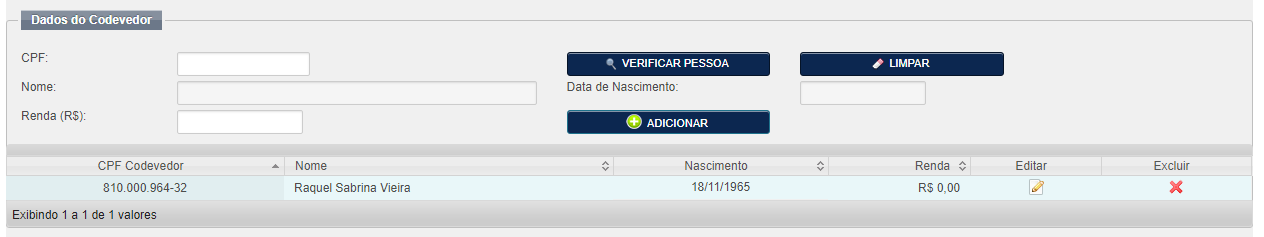 Inserir o CPF e acionar o botão “PESQUISAR”.
Se existente no banco de dados da habitação, as informações serão carregadas.
Preencher os demais dados relativos ao cônjuge/convivente.
Não estando cadastrado (a) no banco de dados, todas as informações devem ser preenchidas.
Se o codevedor for casado ou em regime de união estável, o cônjuge/convivente deve também ser incluído, mesmo que não participe da composição de renda familiar no financiamento.
Após o preenchimento das informações, clicar no botão “ADICIONAR”. O interessado passará a lista de codevedores e os campos serão “limpos” para nova inclusão, se for o caso.
2º PASSO: INCLUSÃO DOS BENEFICIÁRIOS
Fechamento
Soma das rendas dos demais participantes da renda familiar.
Renda do titular
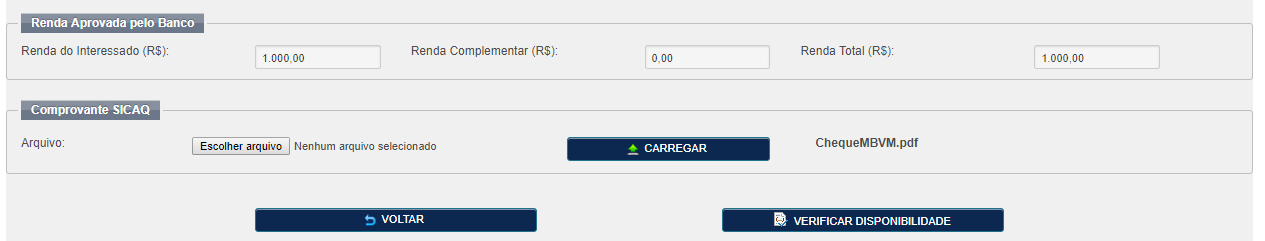 Renda Total: base de cálculo do subsídio da Casa Paulista.
VOLTAR:
Retorna à tela anterior [dados incluídos não serão salvos].
VERIFICAR DISPONIBILIDADE DE CHEQUES:
Clicar após a inclusão dos dados. Será aberta nova tela para inclusão dos dados da operação.
“Trava” o Cheque para a operação e estabelece o tempo de 20 minutos para a conclusão do próximo passo.
COMPROVANTE SICAQ:
Área para a inclusão do documento de aprovação de crédito [SICAQ].
Selecione o arquivo em “PROCURAR” e após acione o botão “CARREGAR”.
3º PASSO: INCLUSÃO DOS DADOS DA OPERAÇÃO
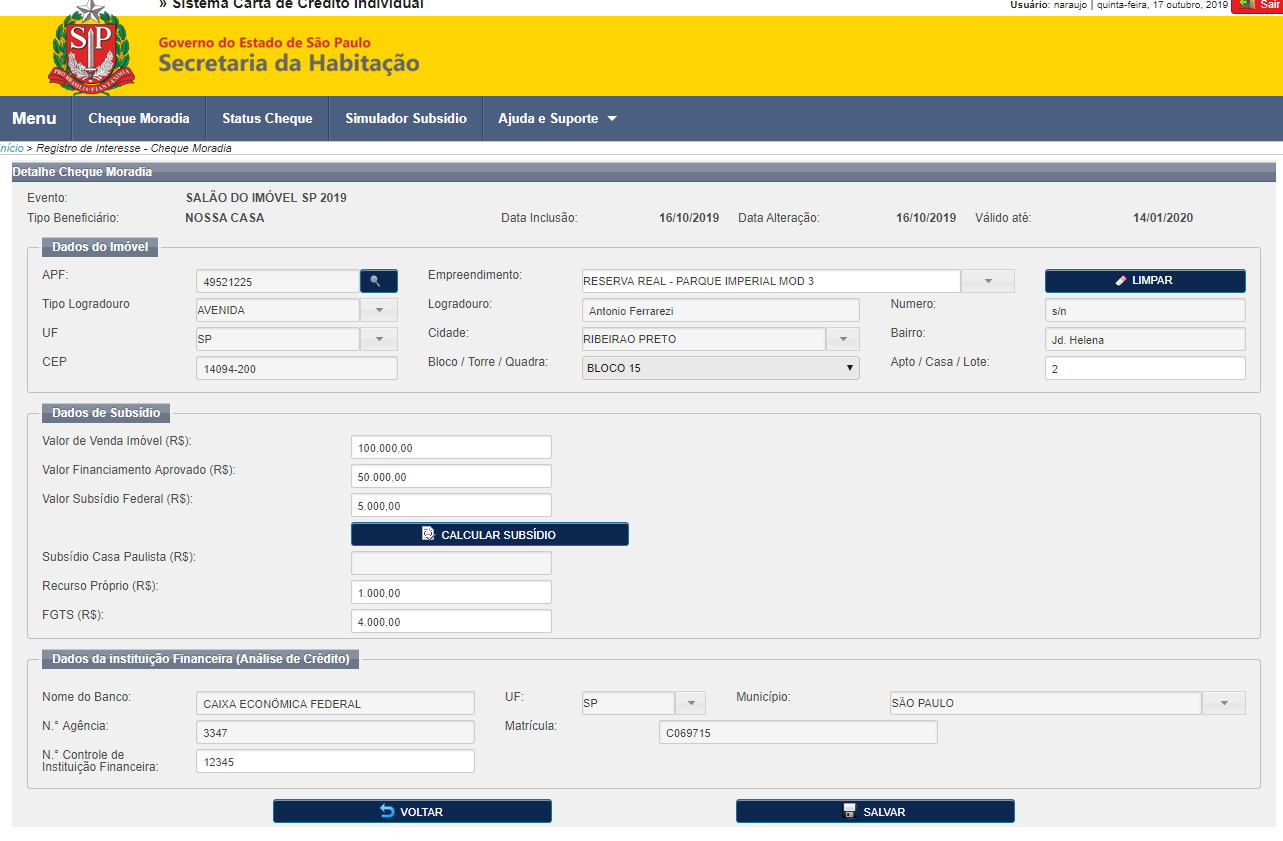 Ao abrir esta tela o usuário terá o tempo de 20 minutos para a conclusão do processo.
Não ocorrendo a conclusão, os dados serão perdidos e o sistema retorna para a tela inicial de seleção de beneficiário.
3º PASSO: INCLUSÃO DOS DADOS DA OPERAÇÃO
Dados do Imóvel
Opção 2 : selecionar o imóvel pela lista de empreendimento
Opção 1: selecionar o imóvel pela pesquisa do APF
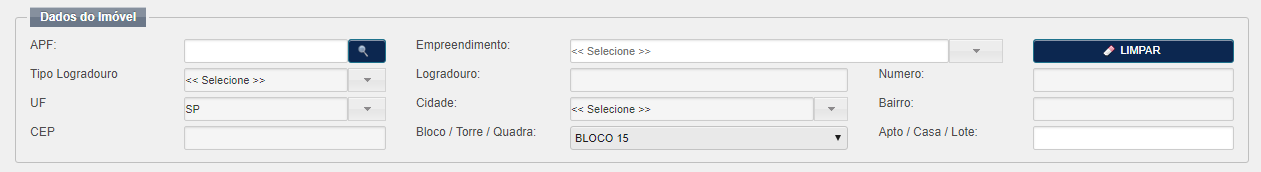 Tanto a opção 1 ou 2, os campos com informações cadastradas serão mostrados:
Dados apresentados não podem ser alterados;
As únicas informações que o Agente Financeiro irá preencher do endereço é o Bloco / Quadra / Torre, que estarão disponíveis para selecionar e o número do Apto ou número da Casa..
3º PASSO: INCLUSÃO DOS DADOS DA OPERAÇÃO
Dados do Subsídio
Valor de Venda: Checa com Tabela Casa Paulista, associada à Tabela da CirCEF 851.
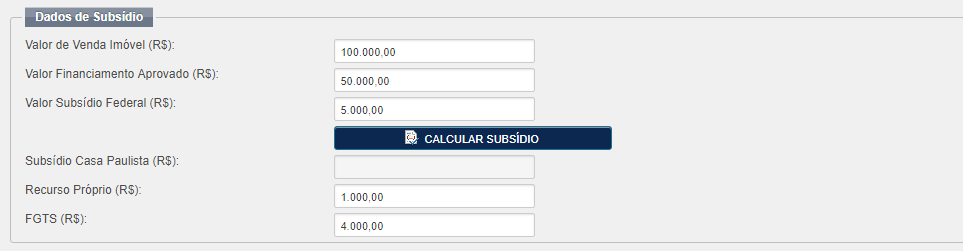 Subsídio Casa Paulista: Verifica município e Renda Familiar.
Atribui o valor do subsídio será calculado pelo sistema, relacionando o Município do Imóvel e a Renda Familiar
Todos os campos devem ser informados pela CAIXA.
O Campo “FGTS” refere-se aos recursos da conta vinculada do trabalhador que está sendo utilizado para a aquisição da moradia.
3º PASSO: INCLUSÃO DOS DADOS DA OPERAÇÃO
Dados da Instituição Financeira (Análise de Crédito)
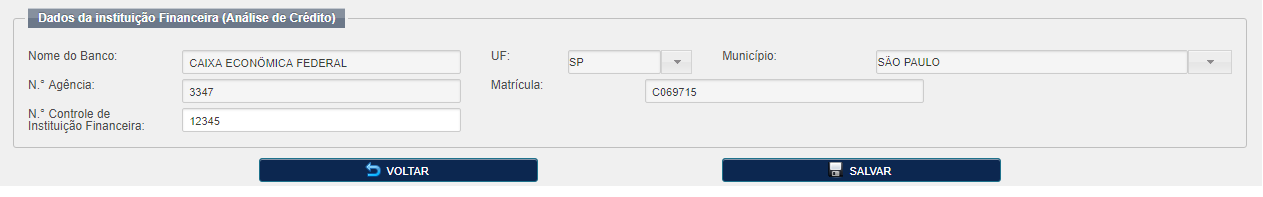 SALVAR: Clicar ao final da Inclusão dos dados.
Ao “SALVAR” será aberta tela para confirmação dos dados.
VOLTAR: Retorna para a tela anterior.
Cheque será destravado.
N.° Controle da Instituição Financeira: 
Indicador para controle das operações concedidas.
Os dados da Instituição Financeira [CAIXA] são carregados de acordo com o usuário que acessou o sistema para a emissão do Cheque Moradia.
3º PASSO: INCLUSÃO DOS DADOS DA OPERAÇÃO
Confirmação dos Dados
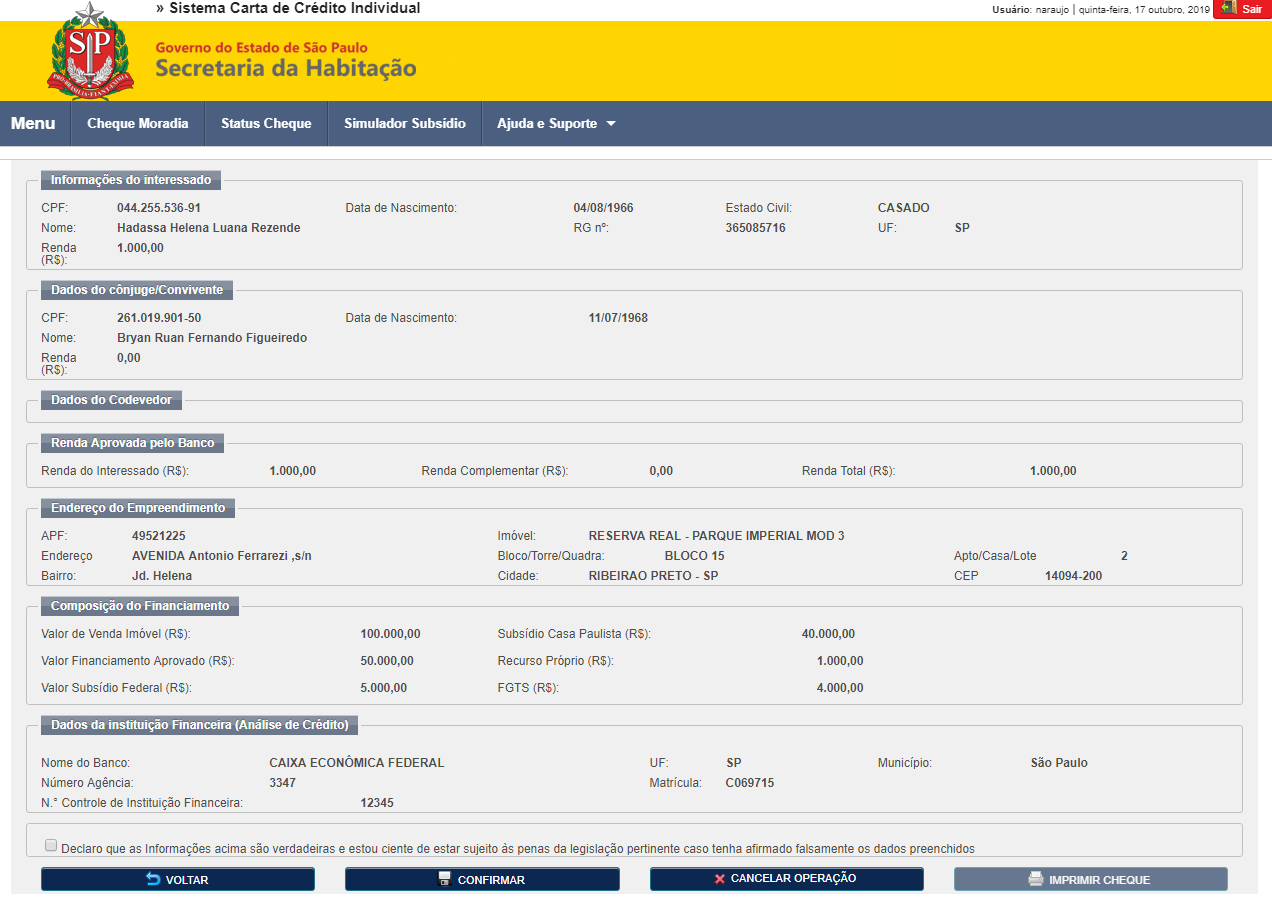 Até a confirmação dos dados inseridos, o tempo de 20 minutos para a conclusão do processo continua sendo contado.
3º PASSO: INCLUSÃO DOS DADOS DA OPERAÇÃO
Confirmação dos Dados
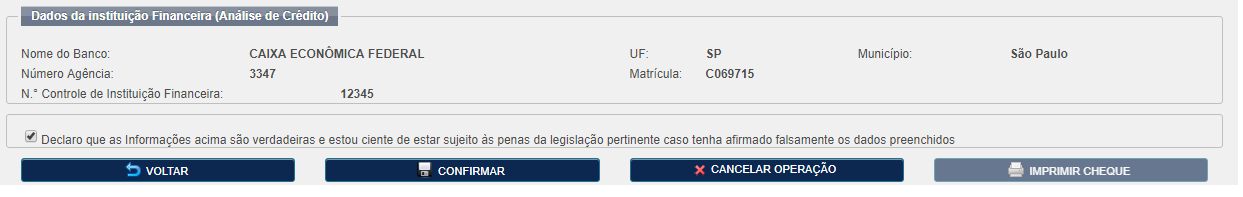 VOLTAR
Retorna para a tela anterior.
Após conferir os dados incluídos:
Ativar a “declaração” de conformidade.
Após acionar o botão CONFIRMAR:
O IMPRIMIR CHEQUE será habilitado para impressão do cheque em formato PDF, podendo ser impresso ou salvo.
Com a geração do Cheque a Instituição Financeira tem até 15 (dias) para fazer os ajustes necessários nas informações prestadas.
CANCELAR
Perde os dados incluídos e retorna para a tela inicial.
OUTRAS AÇÕES CHEQUE MORADIA
AJUSTES DE INFORMAÇÕES ou CANCELAMENTO
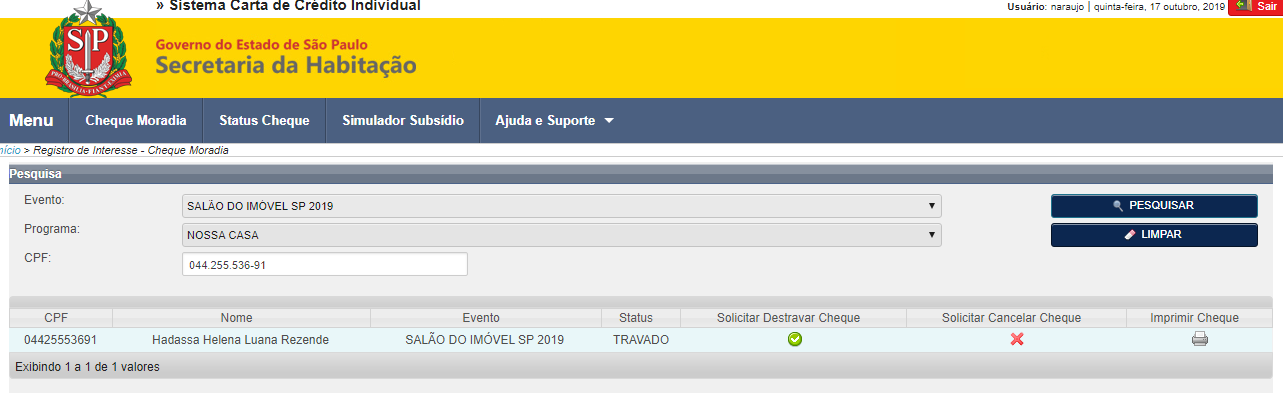 Informar “Evento”, “Programa” e “CPF”. Após clicar em “PESQUISAR”.
Serão apresentados os dados do beneficiário e o status do cheque emitido.
Clicar no botão          [Solicitar Destravar Cheque].
Clicar no botão          [Solicitar Cancelar Cheque].
Clicar no botão          [Imprimir Cheque].
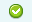 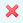 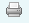 OUTRAS AÇÕES CHEQUE MORADIA
AJUSTES DE INFORMAÇÕES ou CANCELAMENTO
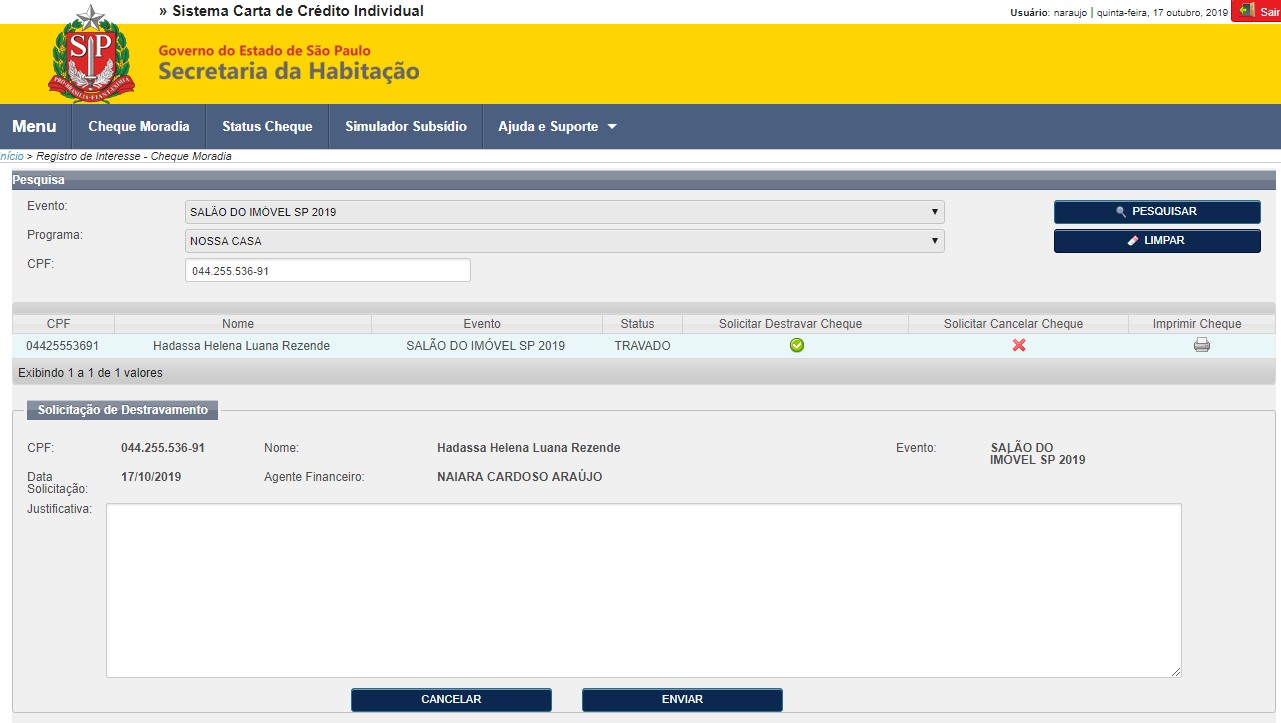 Campo “Justificativa”: Detalhar o motivo do pedido.
Após acionar o botão “Enviar”.
Será exibida a mensagem: “Solicitação de destravamento/cancelamento realizada com sucesso!”
OUTRAS AÇÕES CHEQUE MORADIA
AJUSTES DE INFORMAÇÕES ou CANCELAMENTO
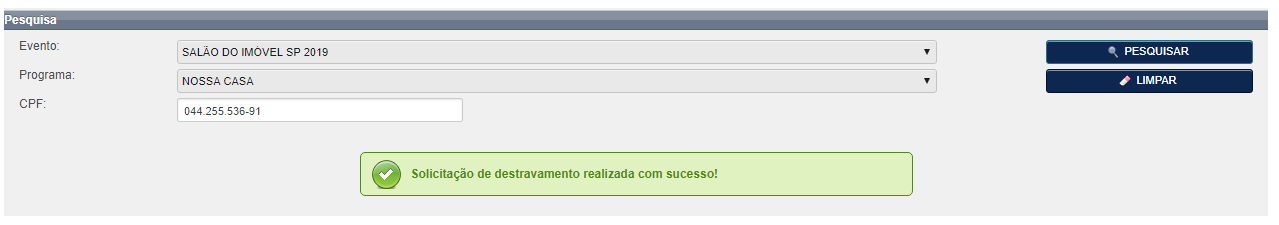 A solicitação de alteração será encaminhada à Casa Paulista, por e-mail, para análise e decisão.
A Casa Paulista verificará a adequação da solicitação e se o ajuste afetará a disponibilidade de recursos.
Após análise e decisão encaminhará notificação para o e-mail do solicitante.
Somente o usuário que solicitou o destravamento é que poderá alterar os dados da operação.
OUTRAS AÇÕES CHEQUE MORADIA
AJUSTES DE INFORMAÇÕES ou CANCELAMENTO
No menu “Status Cheques” é possível verificar a situação e obter detalhes de cada solicitação feita.
Deve ser selecionado o “Evento”: Campos “CPF” e “Status” são opcionais.
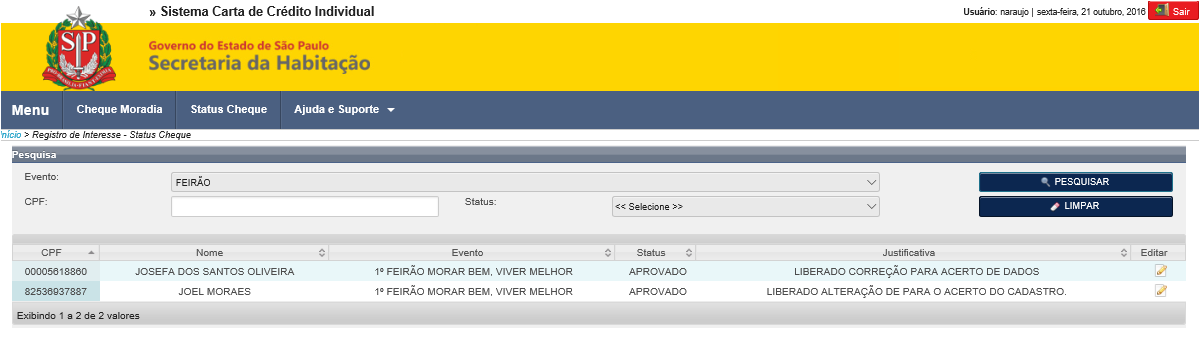 Acionar o botão        [Editar].
A tela com os dados da operação será aberta para os ajustes necessários.
Concluído o ajuste o Cheque Moradia será reemitido.
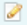 Obrigado